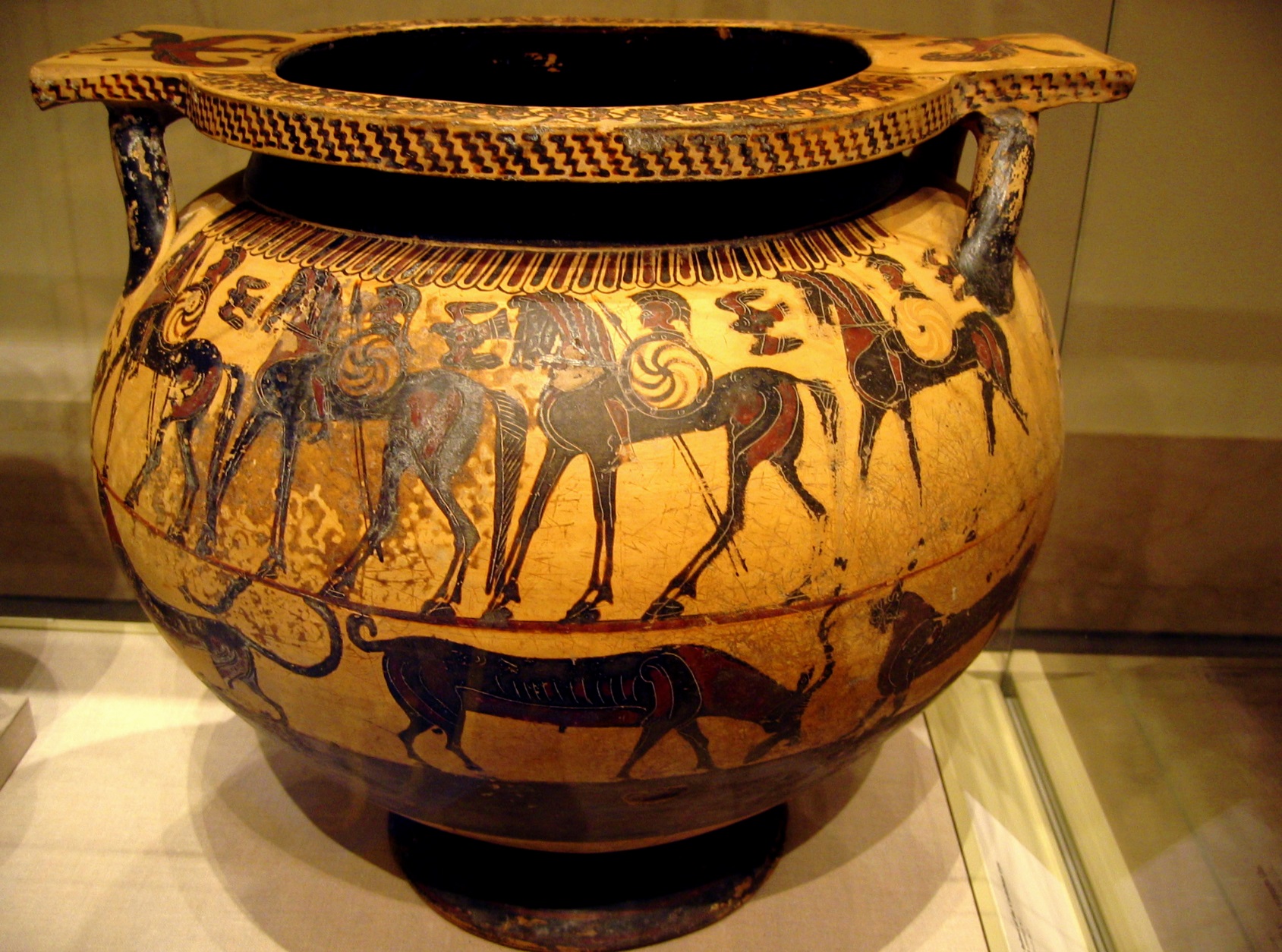 Photo courtesy of Casbr(@flickr.com) - granted under creative commons licence - attribution
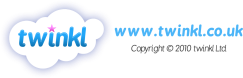 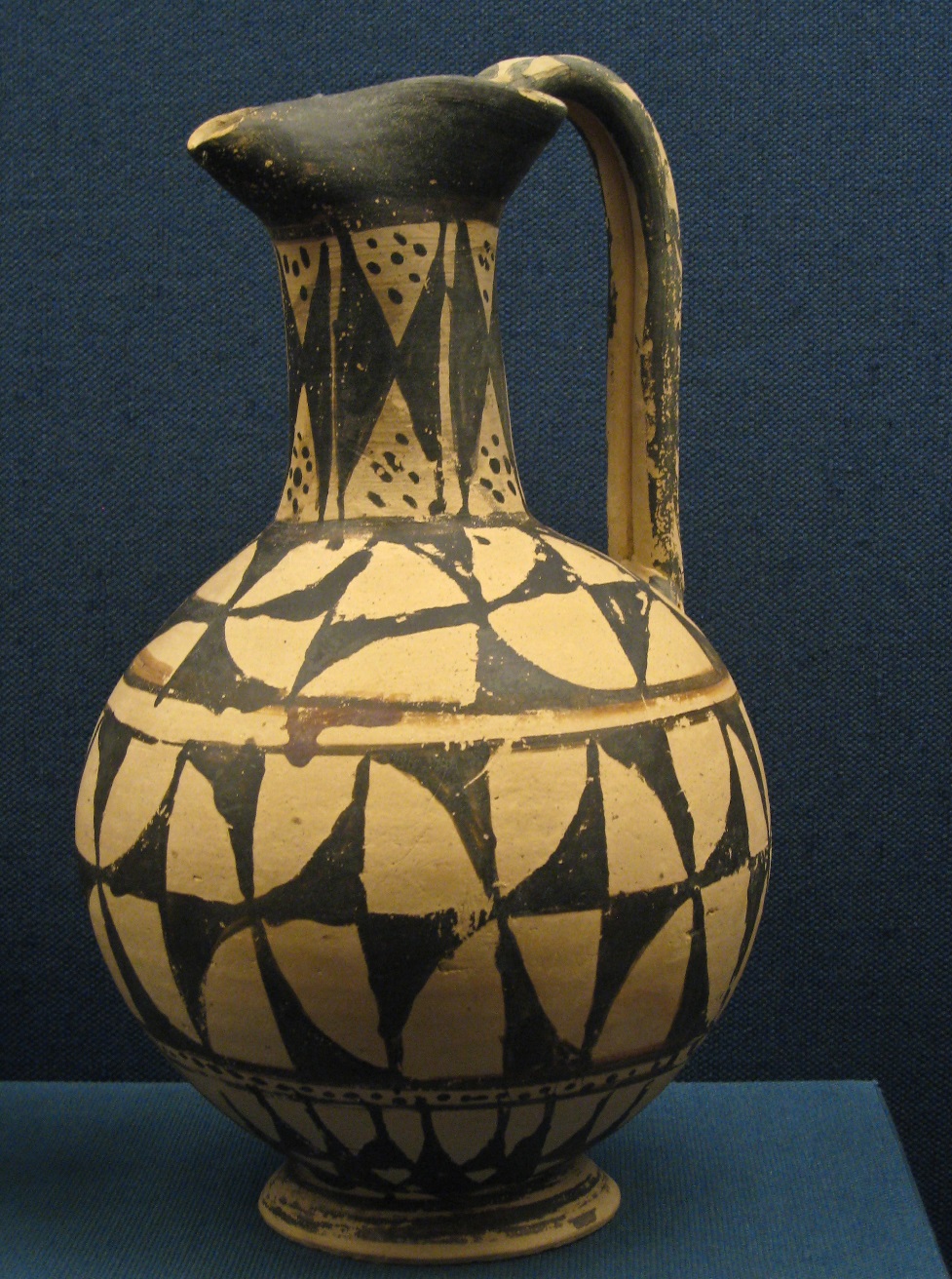 Photo courtesy of Sharon Mollerus(@flickr.com) - granted under creative commons licence - attribution
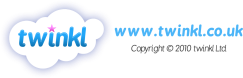 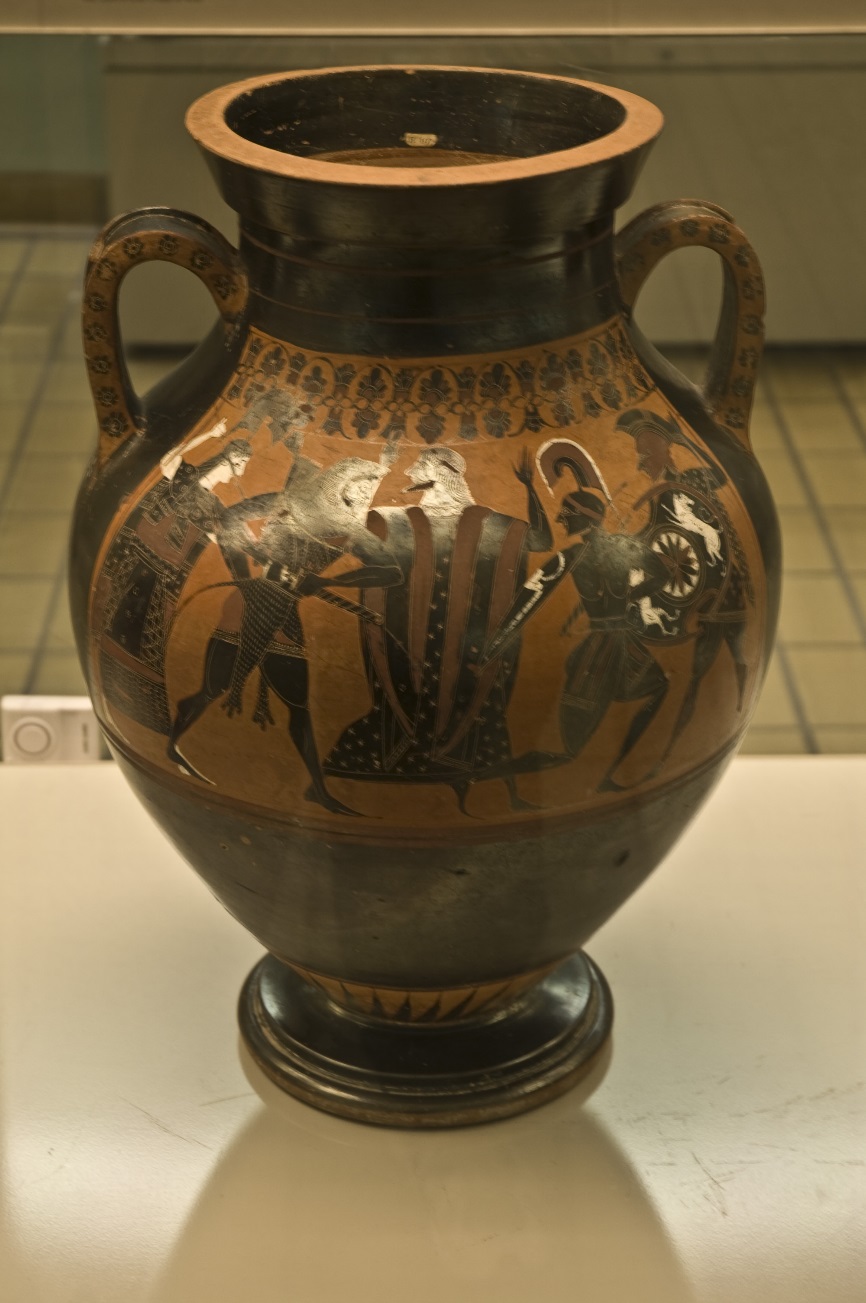 Photo courtesy of Gaspa(@flickr.com) - granted under creative commons licence - attribution
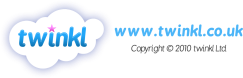 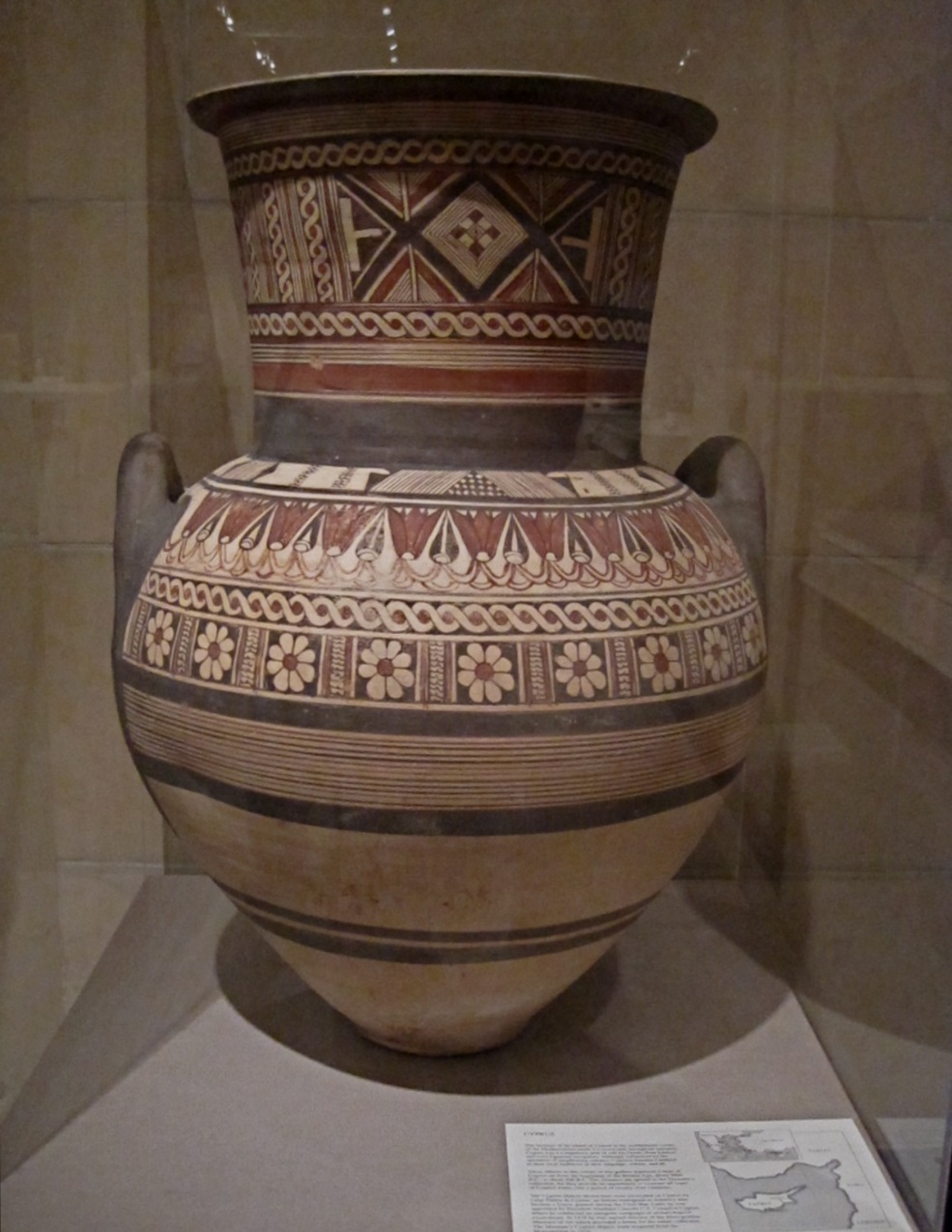 Photo courtesy of ellenm1(@flickr.com) - granted under creative commons licence - attribution
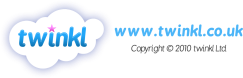 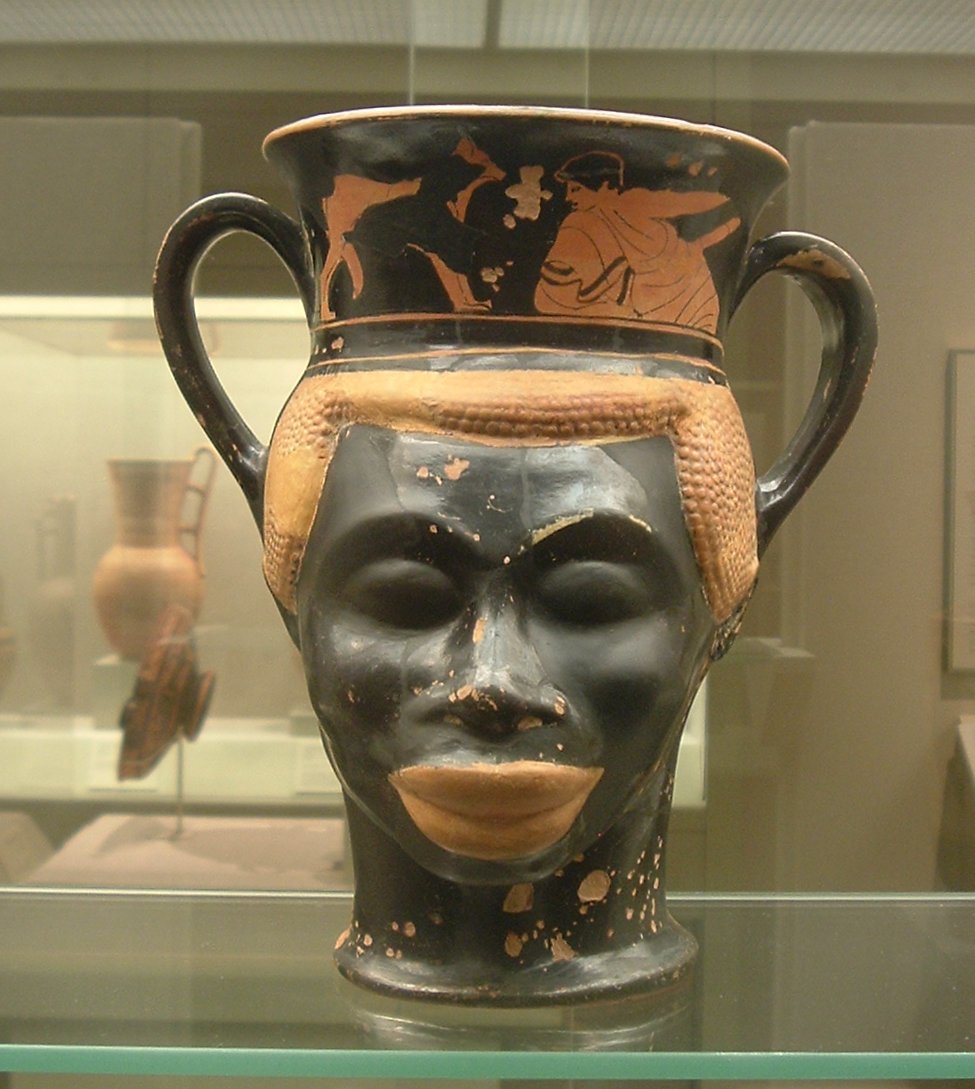 Photo courtesy of Gruenemann(@flickr.com) - granted under creative commons licence - attribution
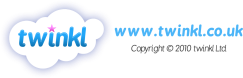 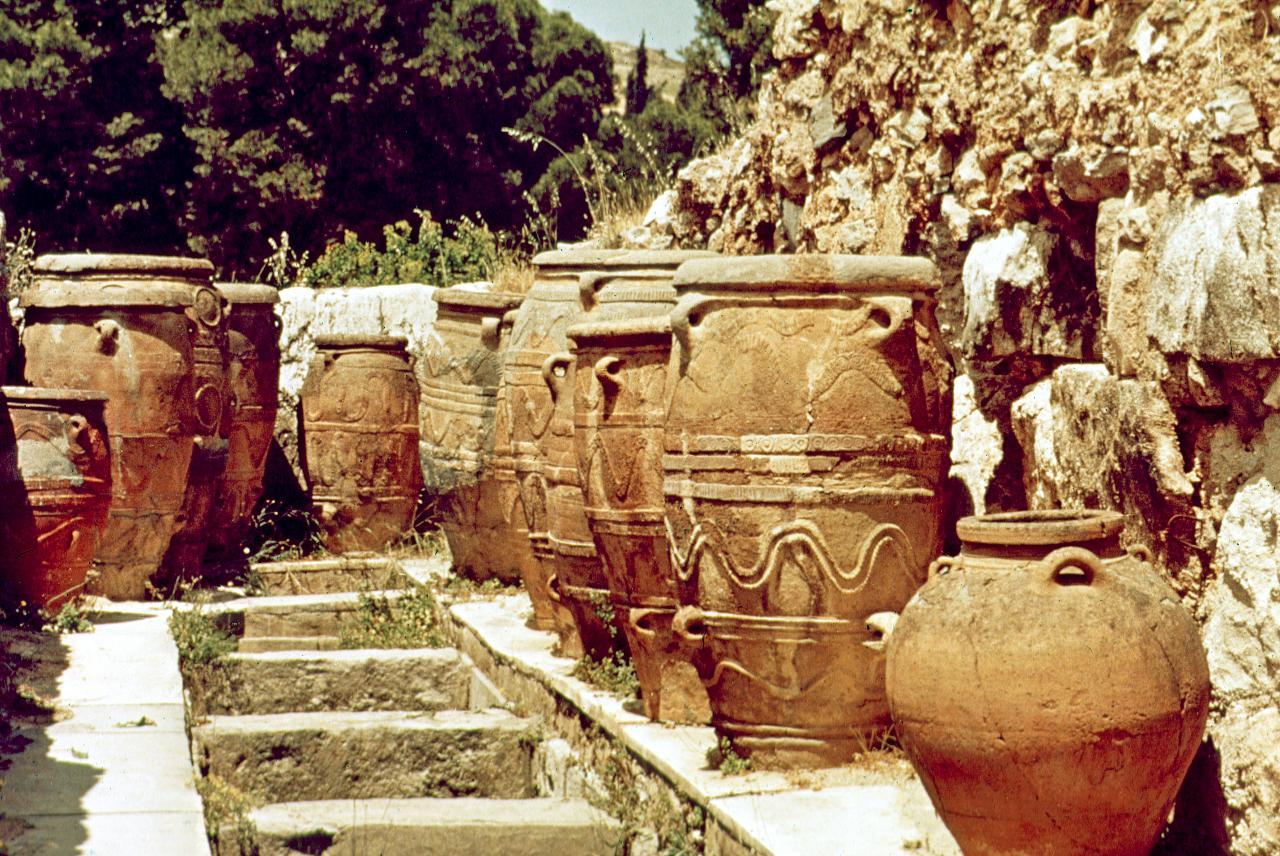 Photo courtesy of serendigity(@flickr.com) - granted under creative commons licence - attribution
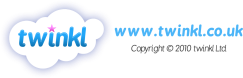 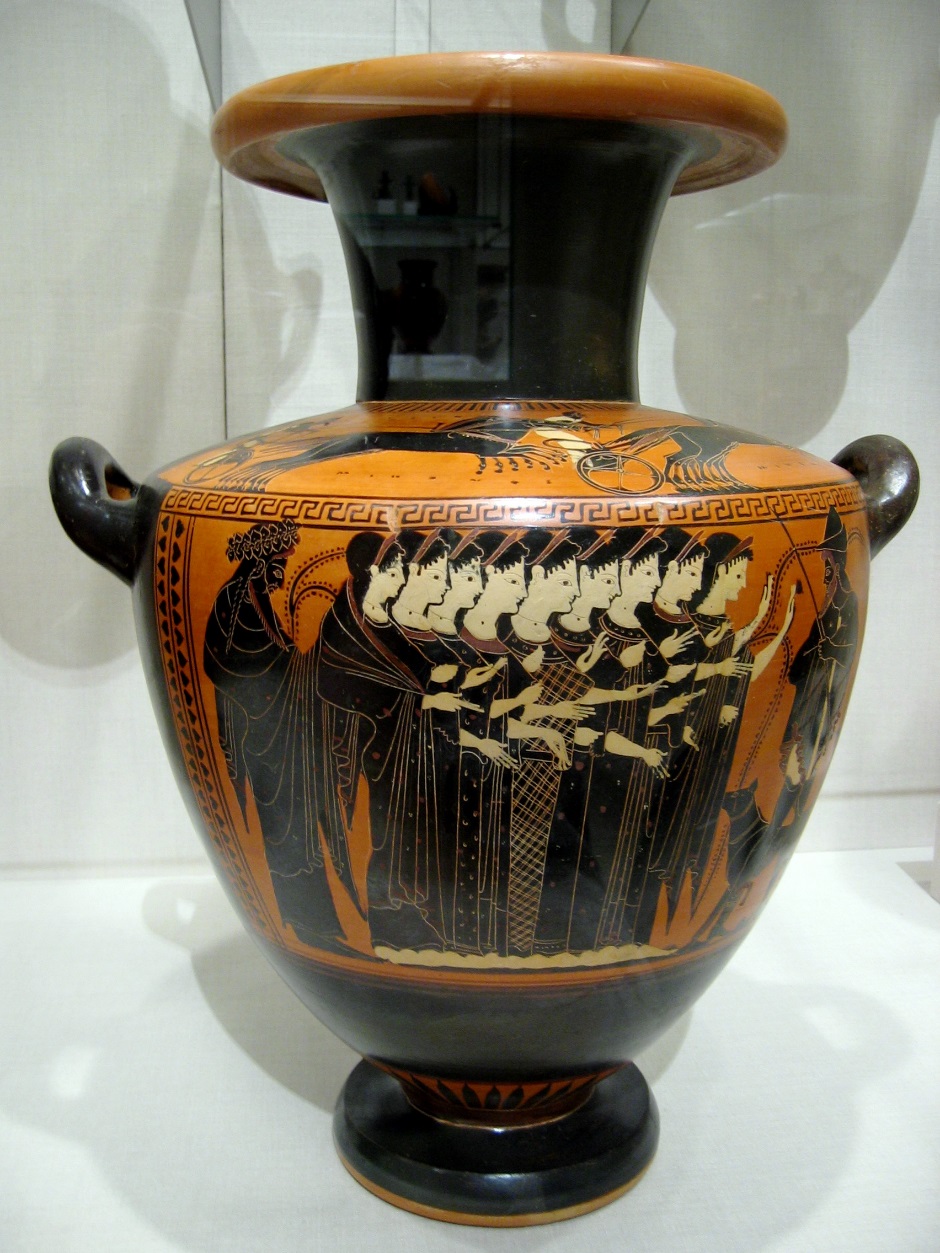 Photo courtesy of casbr(@flickr.com) - granted under creative commons licence - attribution
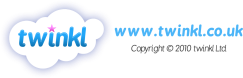 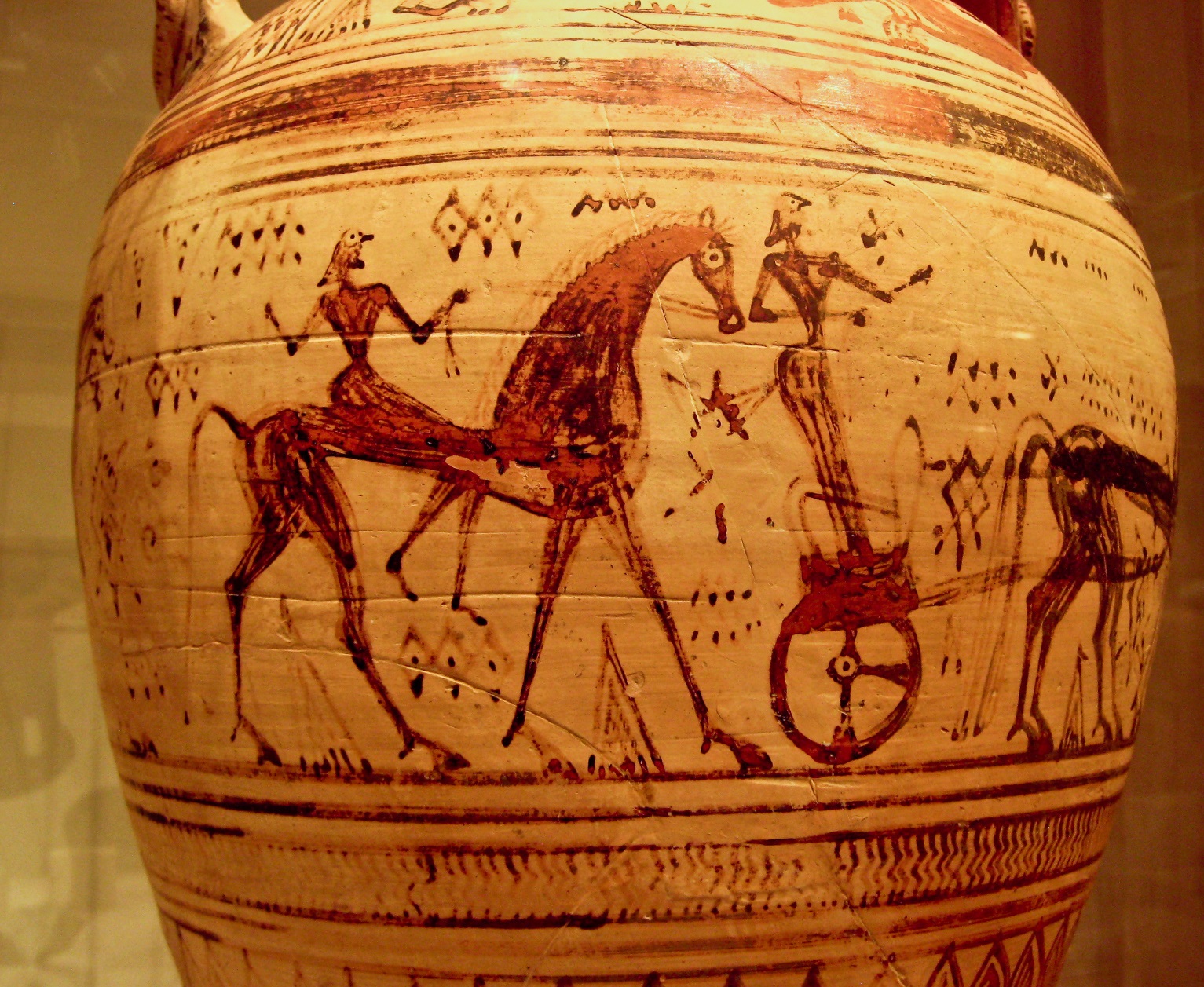 Photo courtesy of Sharon Mollerus(@flickr.com) - granted under creative commons licence - attribution
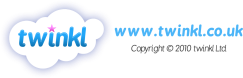 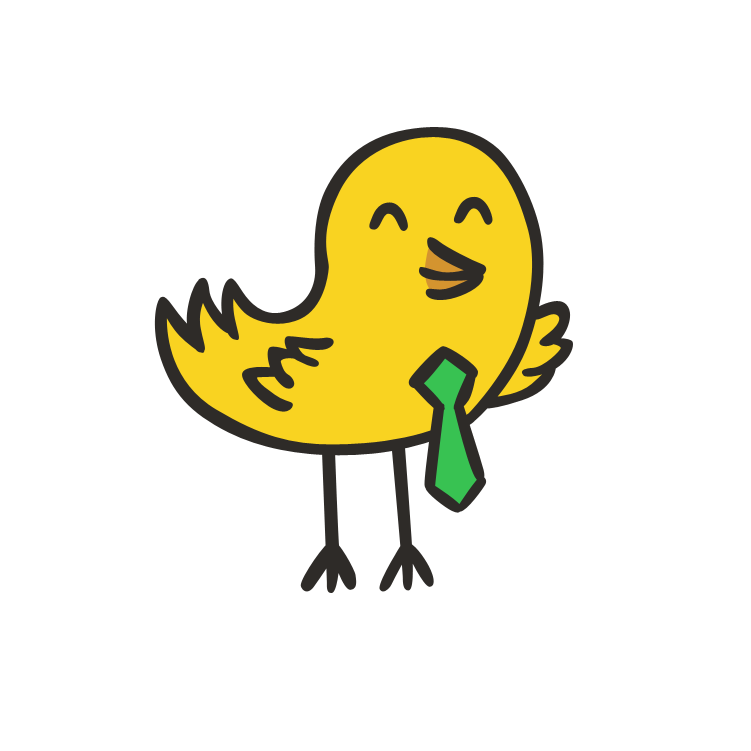 THE END
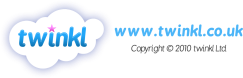